일본의 사회~공휴일과 마츠리~
217xx9xx 일본어일본학과 류연주
목차
1. 일본의 공휴일
2. 마츠리
1)정월
2)성인의날
3)골든위크
4)2020 골든위크 동영상
1)마츠리
2)다시(山車)
3)미코시(御輿)
4)동영상
일본의 공휴일
정월
(1/1)
성년의 날
(1월 둘째주
월요일)
건국
기념일(2/11)
춘분
(3/21)
헌법
기념일(5/3)
녹색의 날(5/4)
어린이날
(5/5)
쇼와의 날(4/29)
바다의 날
(7월 셋째주
월요일)
경로의 날 (9월 셋째주 월요일)
추분(9/23)
체육의 날(10월 둘째주 월요일)
문화의 날(11/3)
근로감사의 날(11/23)
천황 
탄생일(12/23)
시메나와
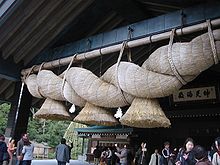 정월(正月)
오세치요리, 연화장, 카가미모치
토시가미(年神)를 맞이하기 위한 것
집 장식
1) 현관 : 시데(紙垂)를 드리운 시메나와(注連縄)
토시가미의 일시적인 거주를 위한 경계선
악령의 침입을 막음
2) 문 : 요리시로(依代)인 카도마츠(門松)를 세움
- 행운을 가져오기 위해
카도마츠
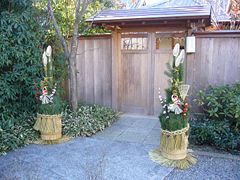 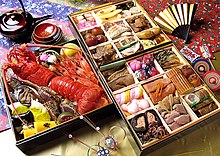 오세치요리, 연화장, 카가미모치
정월(正月)
토시다나(年棚)에 쌀로 빚은 술, 곶감 등 여러 공물을 쌓아 높음
오미소카(大晦日) 
하쓰모데(初詣) : 정월 처음으로 절이나 신사에 참배 하는 것
토시코시소바(年越しそば)를 먹음
~오랫동안 가족의 행운이 계속되길 기원하는 관습
용어설명
토시가미(年神) : としがみ、새해를 주관하는 신
시데(紙垂) : しで、 흰 종이
시메나와(注連縄) : しめなわ、 금줄
요리시로(依代) : よりしろ、신령이 깃드는 물건
카도마츠(門松) : かどまつ、 장식 소나무
오미소카(大晦日) : おおみそか、섣달 그믐날
카가미모치(鏡餅) : かがみもち、신과 부처에게 떡을 주는 새해 장식
토시다나(年棚): としだな,토시가미에 바치기 위해 특별히 제작된 선반
성인의 날 (成人式、成人の日)
일본의 성년 의식에 참여하는 의류의 예
성인이 되어 스스로 노력하려는 젊은이들을 축하하고 격려하는 날
1948년 :  1월 15일 성인의 날
2000년~ : 1월 두 번째 월요일
골든위크(ゴールデンウィーク)
골든위크 = 대형연휴 = 황금주간 = GW
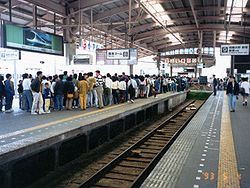 4월 하순 ~ 5월 상순 약 1주일간의 긴 연휴
4월 29일 쇼와의 날(昭和の日) ~
5월 3일 헌법기념일(憲法記念日), 
5월 4일 숲의 날(みどりの日),
5월 5일 어린이날(こどもの日), 주말
골든위크
정월
(1/1)
성년의 날
(1월 둘째주
월요일)
건국
기념일(2/11)
춘분
(3/21)
헌법
기념일(5/3)
녹색의 날(5/4)
어린이날
(5/5)
쇼와의 날(4/29)
바다의 날
(7월 셋째주
월요일)
경로의 날 (9월 셋째주 월요일)
추분(9/23)
체육의 날(10월 둘째주 월요일)
문화의 날(11/3)
근로감사의 날(11/23)
천황 
탄생일(12/23)
쇼와의 날(昭和の日)
쇼와천황(昭和天皇)의 생일을 기념한 날
헌법기념일 (憲法記念日)
일본의 헌법 시행을 기념 한 날
녹색의 날 (緑の日)
자연의 은혜에 감사하고 풍요로운 마음을 기르는 날
어린이날 (子どもの日)
아이들의 권리를 존중하고 성장을 기념하는 기념일
2020 골든위크
22. [영상으로 보는 일본 뉴스] 황금연휴(골든위크) 첫날, 사람들이 사라져‥ 교통기관의 상황도 급변/ 2020년4월29일/ 한국어,일본어자막/N1,N2 - YouTube
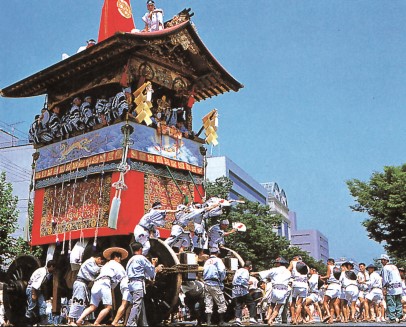 마츠리
마츠리
'제사를 지내다'(祭る)의 명사형
원래는 신에게 제사를 지내는 것, 그 의식을 가리키는 말
기원제의 형태
현재 의미
１)일반적인 의미 : 신사나 절, 무대
 2) 의식의 의미 : 풍작, 사업 번창, 무사고, 무병장수, 가내안전, 성취 감사, 연중행사 기원
마츠리
사카키나 고헤이를 세우고 
신이 강림한 곳에는 그  표시로써 금줄을 침
이유 : 신사(神社)에 상주하지 않는 신을 맞이하기 위해 강림의 증표 필요
용어설명
사카키(榊) : さかき、비쭈기나무
고헤이(御幣) : ごへい、 비쭈기 나무나 대나무에 백색 혹은 금·은 5색 종이를 접어 끼운 것
마츠리
제례(祭禮)
마츠리의 의식 일반을 가리키는 것
지역공동체 전체의 행사일 뿐만 아니라 화려한 분위기 연출
매우 다양한 제례의 모습과 많은 사람들의 행사
동일본(東日本), 서일본(西日本) 지역 간 차이 존재
마츠리
다시(山車)
마츠리의 대표적 상징
축제 때 끌고 다니는 장식을 한 수레
신을 제장(祭場)으로 영접하기 위한 교통수단
현재와 같은 화려한 다시(山車) : 교토의 기온 마츠리가 최초
~ 야나기타 쿠니오(柳田国男) ~
다른 호칭
히키야마(曳山) 
마츠리야타이(祭屋台)
다시(山車)
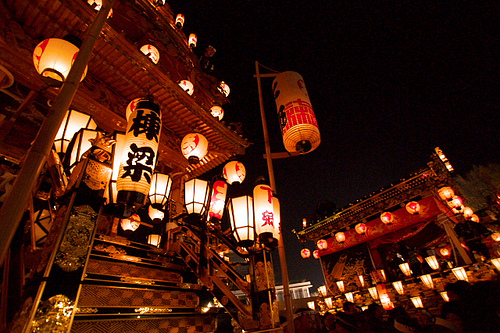 일본의 3대
 히키야마 중 하나
(치치부 요마츠리)
신행제(神幸祭)등의 행사, 시내 행렬
꽃이나 인형 등의
호화로운 장식
미코시 (御輿)
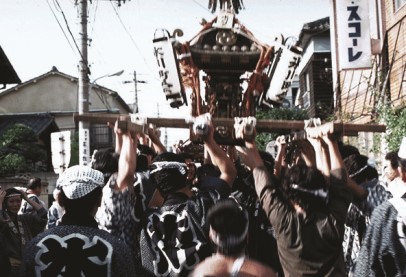 신령(神靈)이 내려앉는 가마
신사의 마츠리  : 신자들이 메고 행진
가마 운반을 위해 만든 두개의 나무틀 위에 신전(神殿)을 본뜬 작은 구조물이 실려 있음
구호 : 「왓쇼이, 왓쇼이」, 「세이야, 세이야」를 외치며 행진
- "왔어 왔어"에서 유래한다는 설 존재
미코시 (御輿)
종류
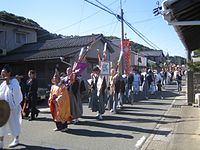 1.
「왕조형신행제
(王朝型神幸祭)」
스기모리 하치만사 제례
미코시 (御輿)
종류
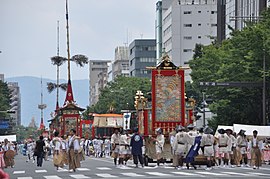 2.
「일길형도어제
(日吉型渡御祭)」
기온 마츠리
3대 마츠리
칸다 마츠리 (神田祭)
텐진 마츠리 (神田祭)
기온 마츠리(衹園祭)
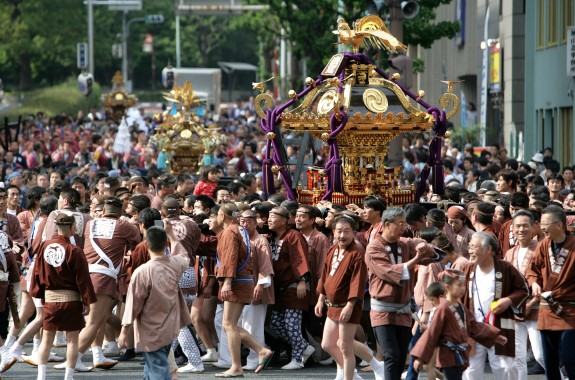 오사카
(大阪)
교토(京都)
도쿄(東京)
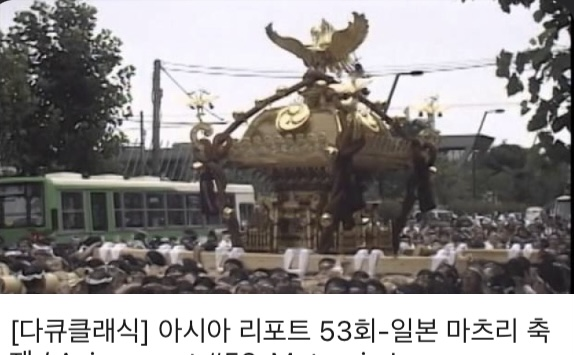 마츠리 동영상
[다큐클래식] 아시아 리포트 53회-일본 마츠리 축제 / Asia report #53-Matsuri, Japanese festival – YouTube
마무리 –출처-
正月 - Wikipedia
마쓰리 - 위키백과, 우리 모두의 백과사전 (wikipedia.org)
山車 – Wikipedia
神輿 – Wikipedia
22. [영상으로 보는 일본 뉴스] 황금연휴(골든위크) 첫날, 사람들이 사라져‥ 교통기관의 상황도 급변/ 2020년4월29일/ 한국어,일본어자막/N1,N2 - YouTube
http://naver.me/GjR6gTn5
「お祭り」って何？日本人は何故お祭りに情熱を燃やすのか！？その理由と祭りの種類を知って、日本を深く感じよう！ - ANA
[다큐클래식] 아시아 리포트 53회-일본 마츠리 축제 / Asia report #53-Matsuri, Japanese festival – YouTube
감사합니다.